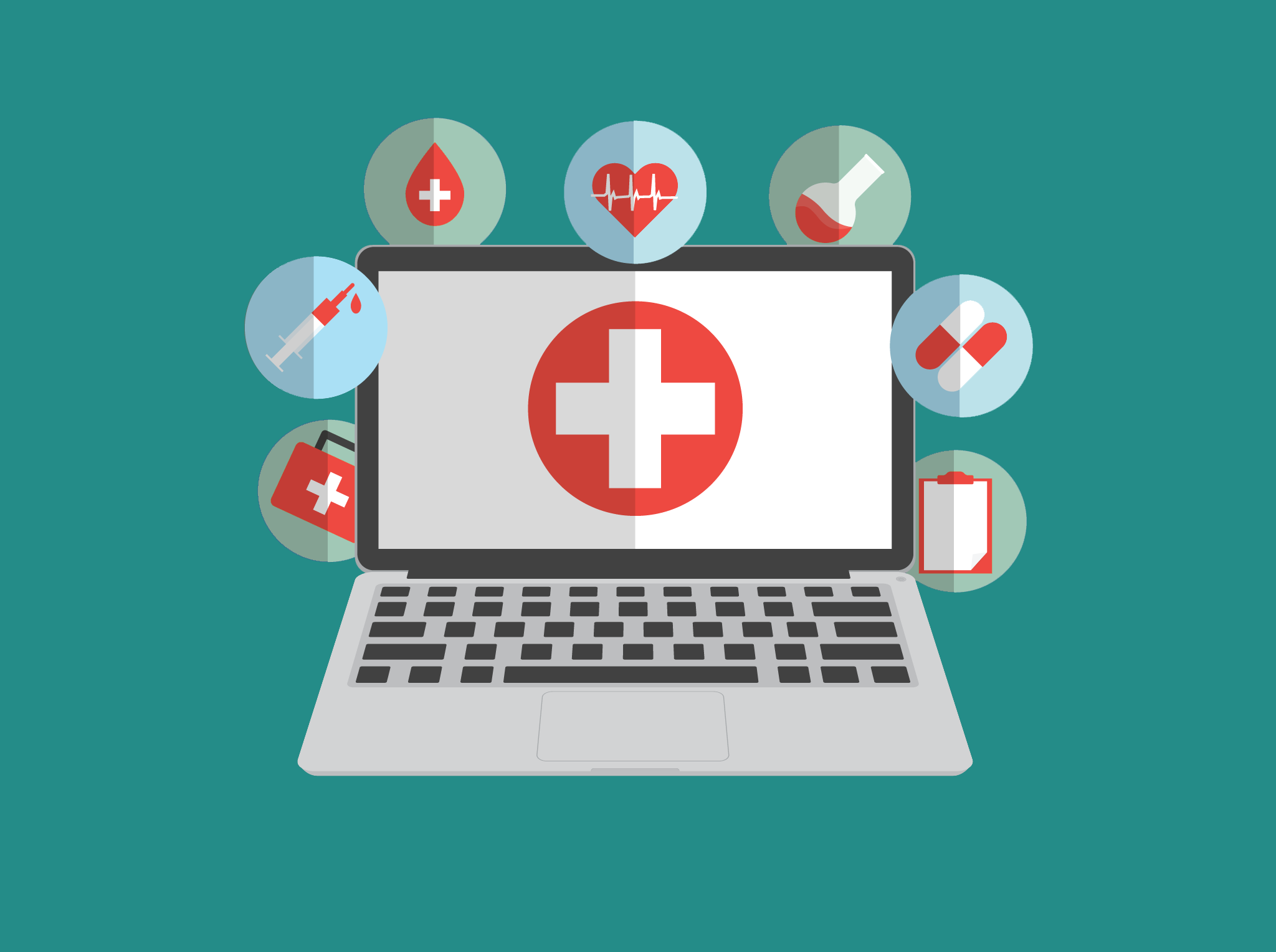 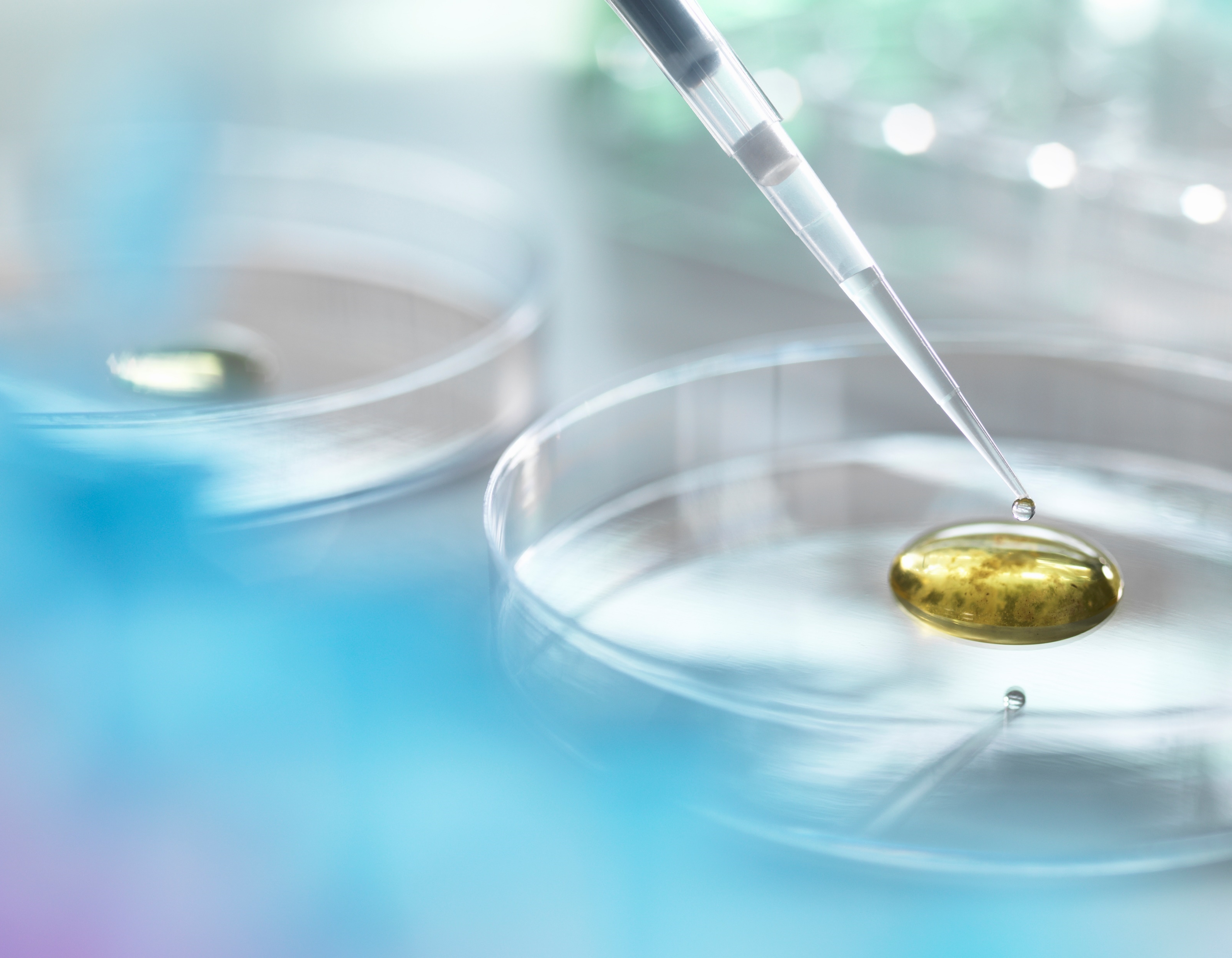 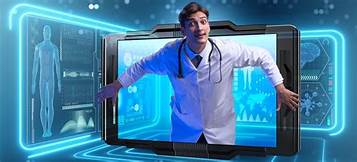 role and effectiveness of telemedicine during covid – 19 pandemic in India : study on health worker and patient perspective      under guidance of - Dr. preetha
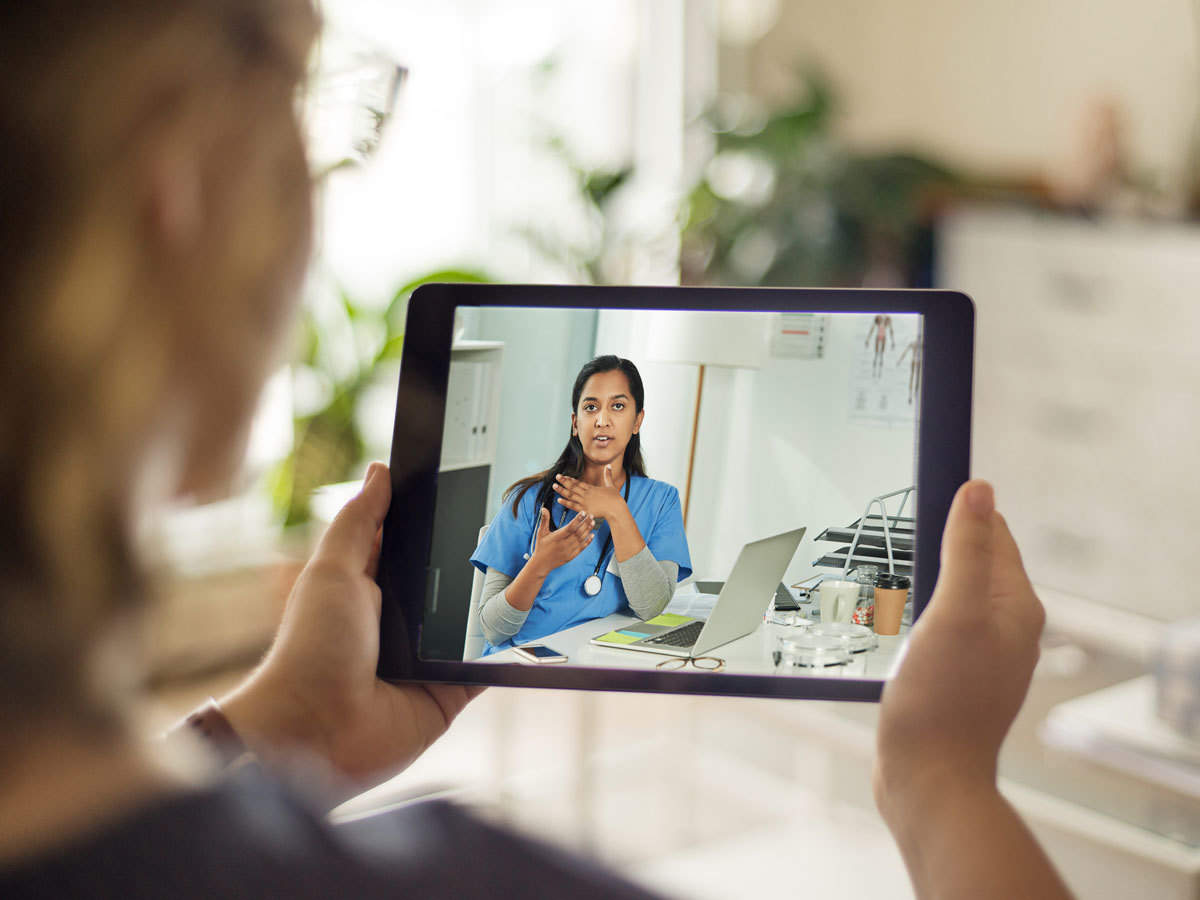 Presented by dr. Nalini Tripathi
introduction
The delivery of health care services , use of information and 
      communications technology (computer, phone, video services,
      messaging) by a medical professional to provide health care 
      services to individuals who are some distance from 
      the health care provider.
  Telemedicine practice guidelines 2020 by Ministry of Health and Family
     Welfare.
  Outbreak of COVID-19 pandemic followed by making
     telemedicine a necessity in India.
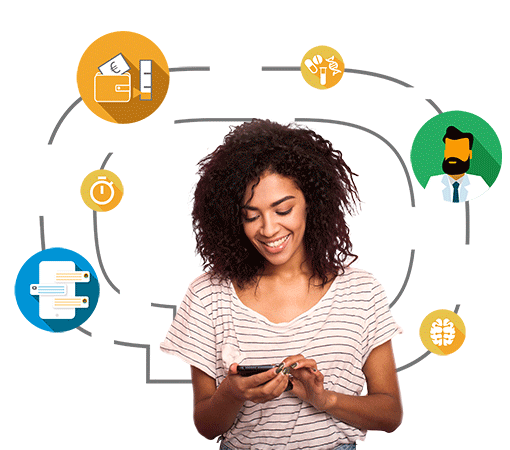 Rationale-
Reduced healthcare costs by saving on transportation and time 
Improves Remote Patient Monitoring (RPM)
Improves quality of care delivery for patients.
Improving patient satisfaction and engagement as it provides them convenience, flexibility and real-time care with their providers.
Improving provider’s satisfaction as it can balance their work and family life in really  challenging and stressful   environment. 
Avoiding the risk of exposure and  reduce chance to infect  others.
Literature review- An in-depth review of literary articles from, pub med, google scholar, lancet etc, published reports and official websites of Indian government (MOHFWs )conducted to come up with the following themes
OBJECTIVE
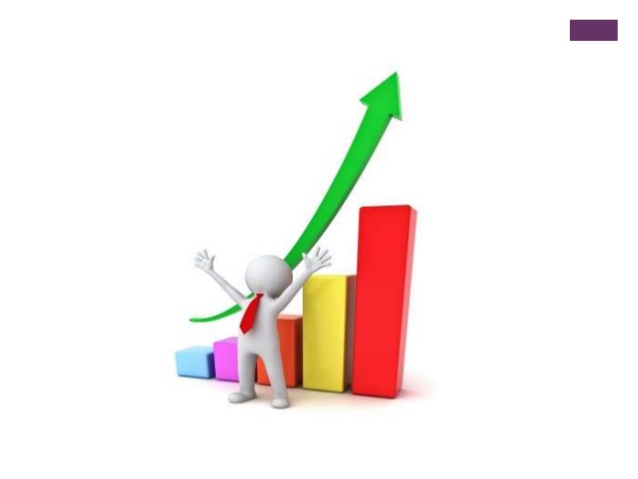 The objective of this study to quantify the role and effectiveness of telemedicine during COVID-19 pandemic in India and look into the possibility of optimizing  and utilising it against impending third wave of the pandemic by alleviating the overall burden on the hospitals  and  patients by
Containing the spread of virus by limiting the exposure of the frontline workers, and increasing their availability  as health workers in telemedicine,
Facilitating the healthcare providers to attend a greater number of patients seeking medical assistance and upgrading and equipping digital tool of practicing telemedicine.
Methodology
Two sets of questionnaires.
Sample size: 100 patients and 10 Doctors.
Tools for Data collection: Google forms, Telephonic  and personal interviews.
Time of study: May’21 to June ‘21.
Ethical consideration
Research ethics is a core aspect of any primary research work, regarding which; following aspects have been kept in mind while preparing questionnaires for both patient and the doctor-
 Each patient and doctor was asked for the consent before conducting the survey or interviews.
The data confidentiality aspect of participants was strictly adhered with, as during this COVID-19 pandemic, telemedicine is the platform which keeps all the data of the patient, which should be totally encrypted.
 It was taken care of any risks posed to the privacy or identity of any participant during and after the completion of the study.
 The duration of each survey was designed for not more than 10 to 15 minutes so as to avoid mental fatigue for the participants.
 The data collected during the study will solely be used for the particular informed study and will not be distributed in any circumstances without the consent of the participant.
Result and analysis: Patients feedback
Doctors’ feedback
Analysis-
Benefits:

Telemedicine has appeared to be a preferred mode of consultation with more than 90% of Doctors as well as patients showing satisfaction for it.
It made getting the medical expertise and benefits possible while being at home.
It makes booking an appointment with the doctor relatively easier and less time taking.
It nearly eliminates the in office waiting time for consultation.
With elimination of  in office waiting time, the time for consultation gets longer, thus comprehensive.
Telemedicine eliminates the transportation time and cost.
With Telemedicine it is relatively easier to get consultation with the specialists.
Telemedicine eliminates the interaction with the crowd thus, eliminating the  chances of catching contagious diseases in the hospital facilities.
Complications:

Low connectivity issues pose a problem in establishing virtual connection between doctor and patient.
Lack of good telemedicine tools.
Less human interaction may lead to  increase in risk of errors in clinical services.
No proper implementation of telemedicine guidelines.
No adequate telemedicine infrastructure in place.
TAKE AWAY-
Telemedicine could become a whole new sector  of opportunities.
Telemedicine could be a one stop solution in pandemic times.
It could benefit people residing in inaccessible  areas.
Conclusion-
The study show the potential and possibilities associated with the telemedicine system.
It’s could be a solution to avoid crowding in hospitals,
It’s could be a solution to decrease the workload on healthcare workers in hospital set ups.
The satisfaction of the doctors and patients with this system deems it to be fit for an alternate mode of doctor patient interaction in coming time.
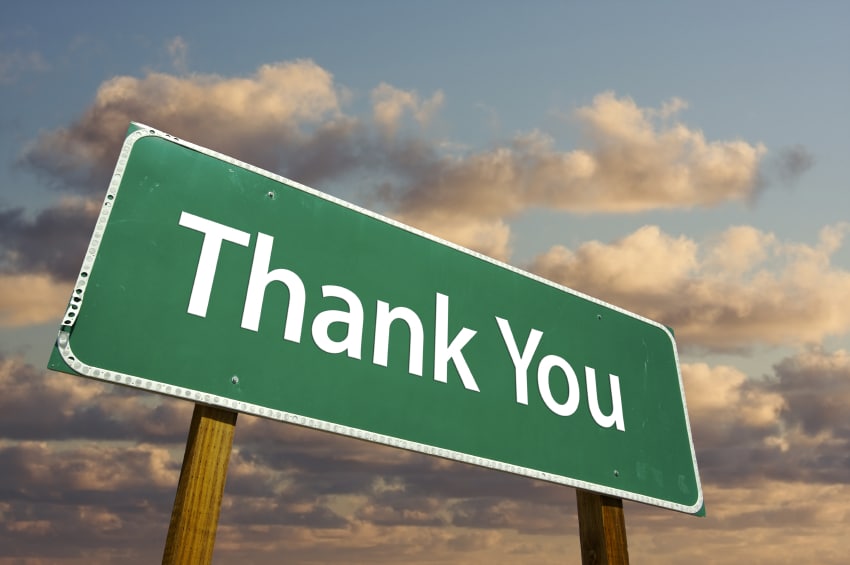